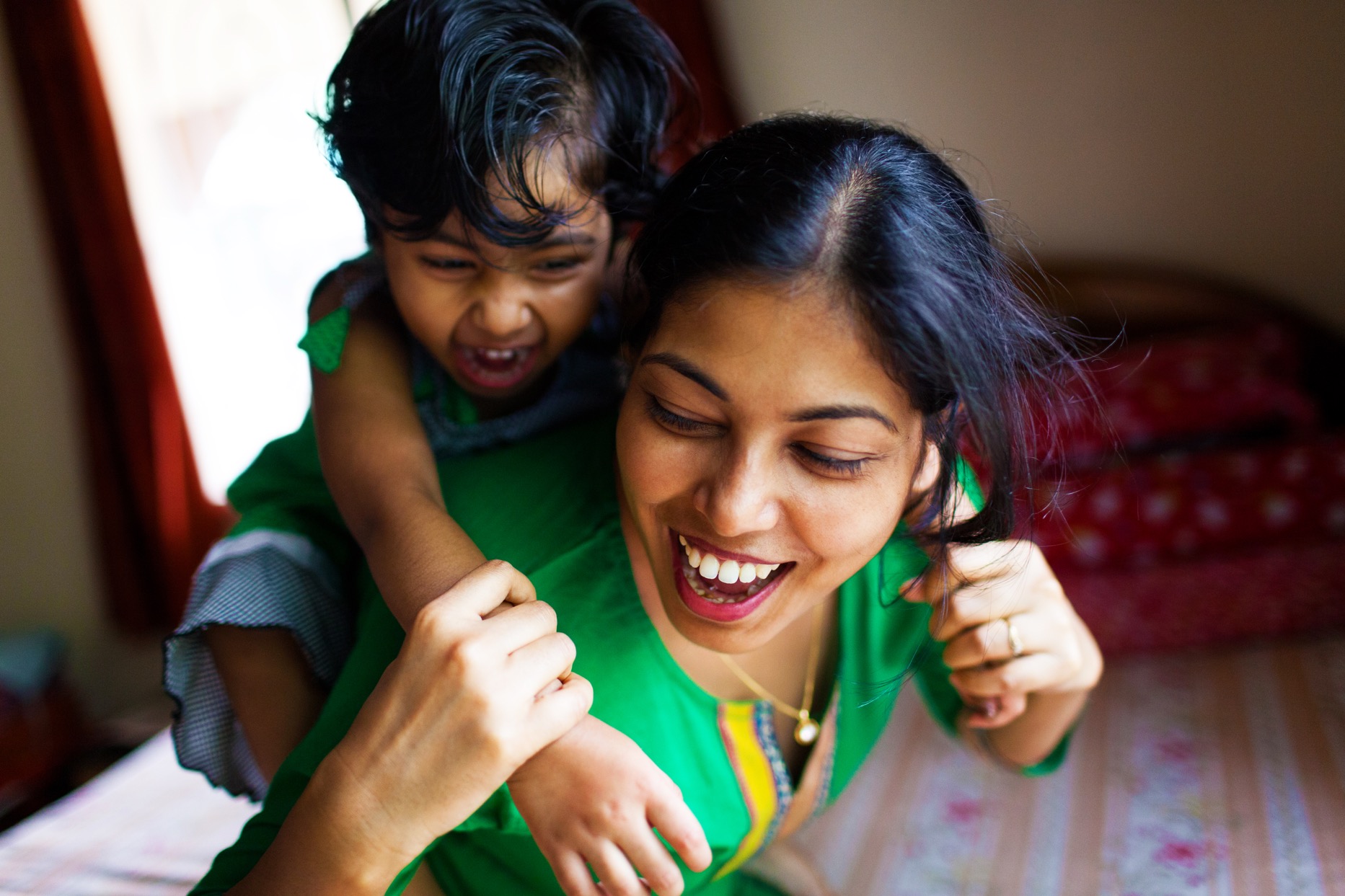 Medicaid and Food Security 101
A video series from the Medicaid Food Security Network
Module 0:
Introduction to the Series
You can find ancillary resources in the video description or below each video on the website.
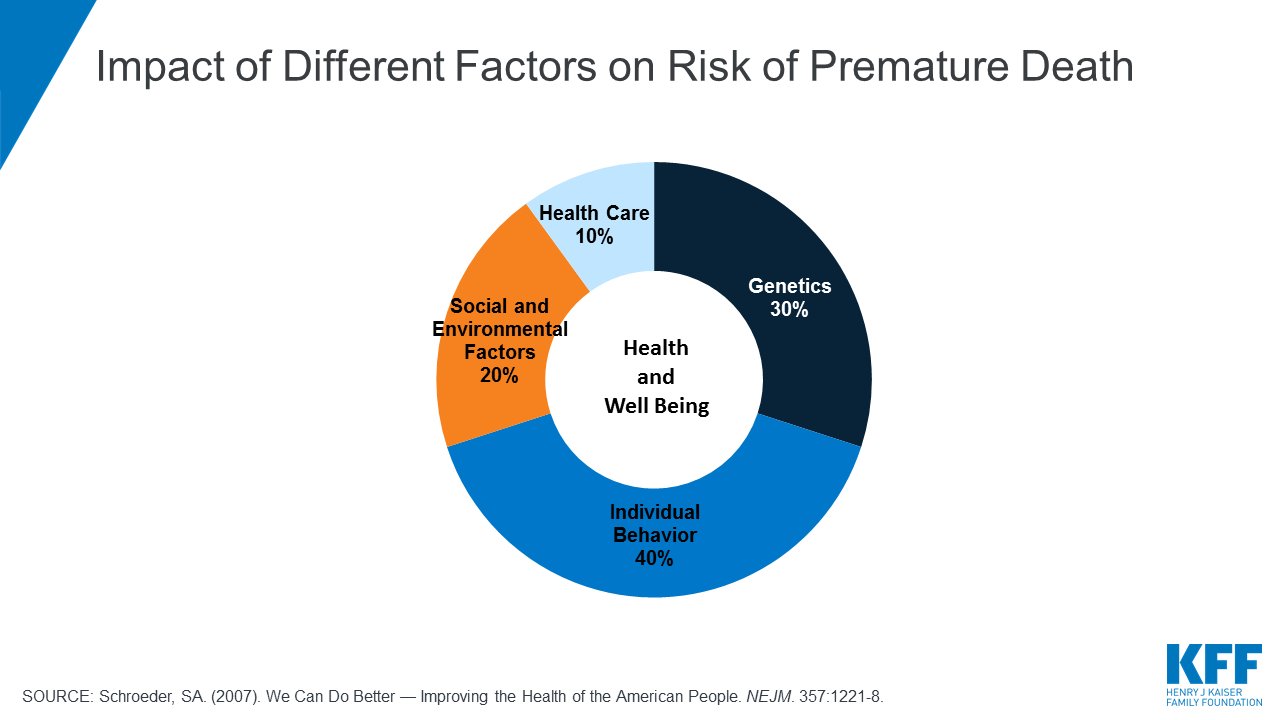 What Does Food Have to Do With Health?
Why Engage Medicaid Agencies, Plans, and Providers to Address Food Insecurity?
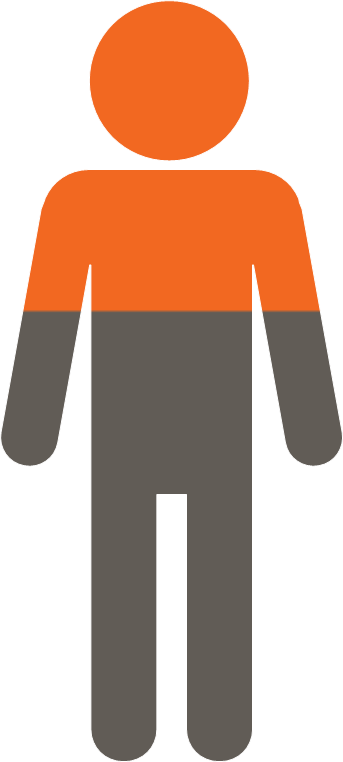 34 Million Children and Youth
Medicaid Enrollment
51 Million Adults
Source: July 2023 Medicaid and CHIP Enrollment Snapshot, CMS
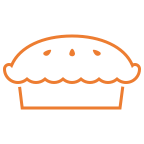 $626 Billion
Annual Medicaid Expenditures
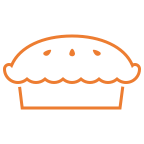 $111 Billion
Annual SNAP Expenditures
Sources:

Medicaid Expenditures: Centers for Medicare & Medicaid Services. (n.d.). Annual Medicaid & CHIP expenditures. Medicaid.gov. Retrieved October 23, 2023, from https://www.medicaid.gov/state-overviews/scorecard/annual-medicaid-chip-expenditures/index.html 
SNAP Expenditures: Center on Budget and Policy Priorities. (2022, June 9). Policy basics: The Supplemental Nutrition Assistance Program (SNAP). Retrieved October 23, 2023, from https://www.cbpp.org/research/food-assistance/the-supplemental-nutrition-assistance-program-snap 
Annual Food Costs: Consumer expenditures--2022. (2023, September 8). U.S. Bureau of Labor Statistics. Retrieved October 23, 2023, from https://www.bls.gov/news.release/cesan.nr0.htm
Objectives: Upon completion of the training, participants will have knowledge and resources that will enable them to:

Explain the basic structure of the Medicaid program, including eligibility and benefits, delivery and financing, and the program’s impact on food insecurity, healthcare utilization, and health outcomes
Coming Up:
Module 1: Introduction to Medicaid
Module 2: Medicaid Eligibility and Benefits
Module 3: Food Insecurity and Healthcare Utilization and Health Outcomes
Module 4: Medicaid Delivery Systems and Financing
Module 5: Medicaid Policy Levers to Address Social Needs

We recommend that you go through the training in order, but you are welcome to review just the modules that are most interesting to you.
Objectives: Upon completion of the training, participants will have knowledge and resources that will enable them to:

Explain the basic structure of the Medicaid program, including eligibility and benefits, delivery and financing, and the the program’s impact on food insecurity, healthcare utilization, and health outcomes
Coming Up:
Module 1: Introduction to Medicaid
Module 2: Medicaid Eligibility and Benefits
Module 3: Food Insecurity and Healthcare Utilization and Health Outcomes
Module 4: Medicaid Delivery Systems and Financing
Module 5: Medicaid Policy Levers to Address Social Needs

We recommend that you go through the training in order, but you are welcome to review just the modules that are most interesting to you.
Objectives: Upon completion of the training, participants will have knowledge and resources that will enable them to:

Explain the basic structure of the Medicaid program, including eligibility and benefits, delivery and financing, and the the program’s impact on food insecurity, healthcare utilization, and health outcomes
Coming Up:
Module 1: Introduction to Medicaid
Module 2: Medicaid Eligibility and Benefits
Module 3: Food Insecurity and Healthcare Utilization and Health Outcomes
Module 4: Medicaid Delivery Systems and Financing
Module 5: Medicaid Policy Levers to Address Social Needs

We recommend that you go through the training in order, but you are welcome to review just the modules that are most interesting to you.
Objectives: Upon completion of the training, participants will have knowledge and resources that will enable them to:

Explain the basic structure of the Medicaid program, including eligibility and benefits, delivery and financing, and the the program’s impact on food insecurity, healthcare utilization, and health outcomes
Coming Up:
Module 1: Introduction to Medicaid
Module 2: Medicaid Eligibility and Benefits
Module 3: Food Insecurity and Healthcare Utilization and Health Outcomes
Module 4: Medicaid Delivery Systems and Financing
Module 5: Medicaid Policy Levers to Address Social Needs

We recommend that you go through the training in order, but you are welcome to review just the modules that are most interesting to you.
Objectives: Upon completion of the training, participants will have knowledge and resources that will enable them to:

Explain the basic structure of the Medicaid program, including eligibility and benefits, delivery and financing, and the the program’s impact on food insecurity, healthcare utilization, and health outcomes
Coming Up:
Module 1: Introduction to Medicaid
Module 2: Medicaid Eligibility and Benefits
Module 3: Food Insecurity and Healthcare Utilization and Health Outcomes
Module 4: Medicaid Delivery Systems and Financing
Module 5: Medicaid Policy Levers to Address Social Needs

We recommend that you go through the training in order, but you are welcome to review just the modules that are most interesting to you.
Objectives: Upon completion of the training, participants will have knowledge and resources that will enable them to:

Explain the basic structure of the Medicaid program, including eligibility and benefits, delivery and financing, and the the program’s impact on food insecurity, healthcare utilization, and health outcomes
Coming Up:
Module 1: Introduction to Medicaid
Module 2: Medicaid Eligibility and Benefits
Module 3: Food Insecurity and Healthcare Utilization and Health Outcomes
Module 4: Medicaid Delivery Systems and Financing
Module 5: Medicaid Policy Levers to Address Social Needs

We recommend that you go through the training in order, but you are welcome to review just the modules that are most interesting to you.
Leaving Module 0
Find your state’s Medicaid website and learn what your Medicaid program is called.
Module 1:
Introduction to Medicaid
Healthcare Coverage in the United States
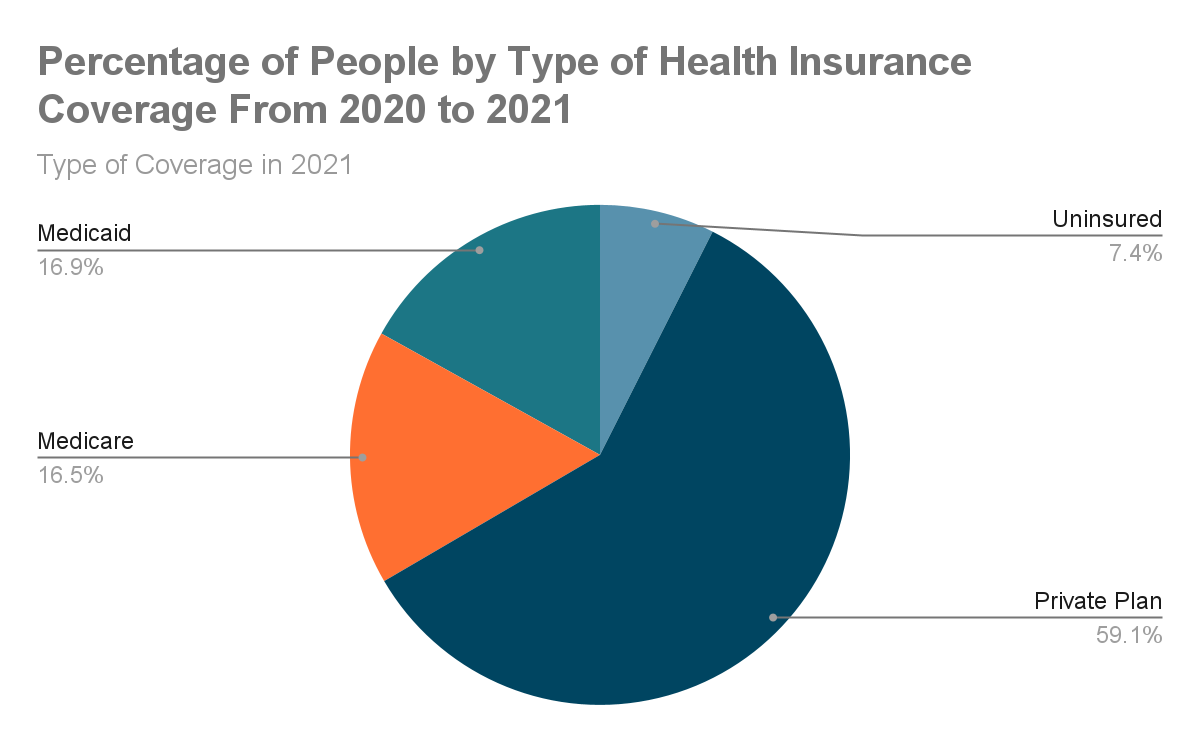 Source: U.S. Census Bureau, Current Population Survey, 2021 and 2022Annual Social and Economic Supplements (CPS ASEC).
A Brief History of Medicaid
Medicaid and Medicare enacted in 1965
Federal government contributes significant funds to each state Medicaid program
States must comply with laws and regulation set by the federal Centers for Medicare and Medicaid Services (CMS) 
Medicaid is an optional program but all states now offer it
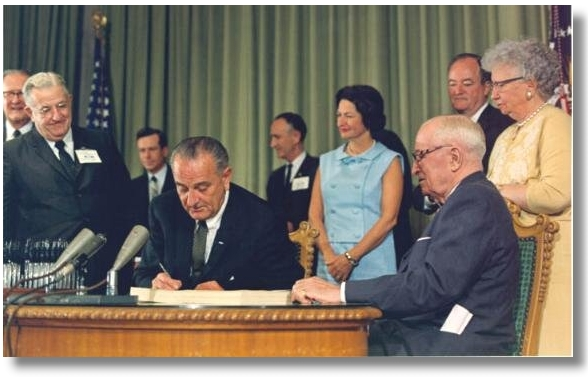 President Johnson signing the Medicare program into law, July 30, 1965Photo courtesy of LBJ Presidential Library
Medicaid and Food
Many organizations are now investing in food and health including…
Gus Schumacher Nutrition Incentive Program (GusNIP)
Tufts Food Is Medicine Institute
Food is Medicine Coalition
Elevance Health Foundation 
Rockefeller Foundation
American Heart Association 
White House Conference on Hunger, Nutrition & Health
HHS Food is Medicine Summit
National Produce Prescription Collaborative 
Share Our Strength
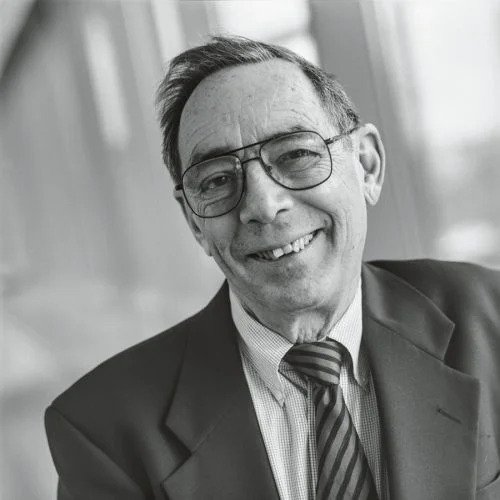 H. Jack Geiger opens clinic that prescribes food to malnourished families, 1967
Food and Nutrition Security
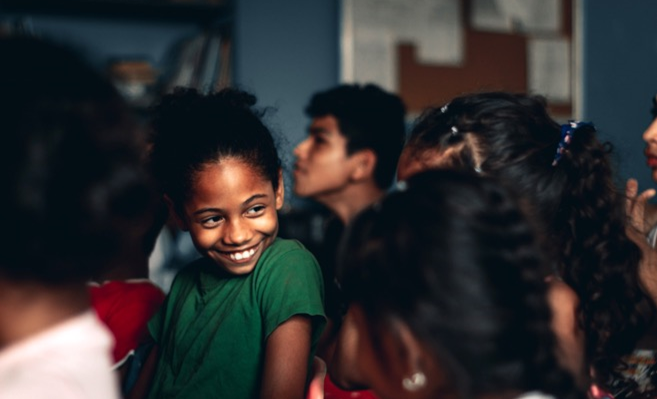 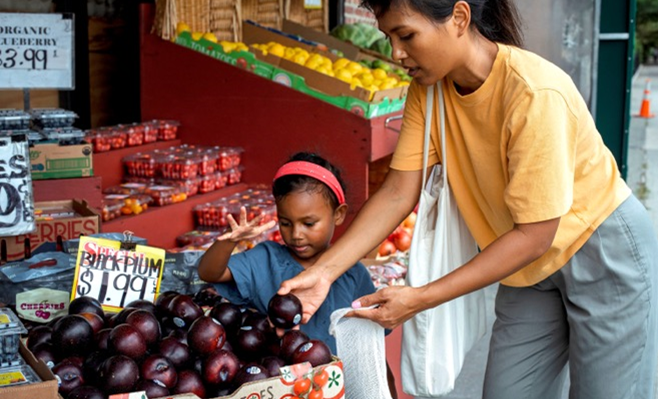 Food Security
When all people, at all times, have physical and economic access to sufficient safe and nutritious food that meets their dietary needs and food preferences for an active and healthy life.
Nutrition Security
Consistent and equitable access to healthy, safe, affordable foods essential to optimal health and well-being.
Leaving Module 1
Key Takeaway
Medicaid is evolving and there is long history of discussion around food and Medicaid.
Learn More:

Visit Feeding America’s Map the Meal Gap website and consider deepening your knowledge about food insecurity among Medicaid enrollees in your state. 
How might you support and elevate the voice and stories of Medicaid enrollees experiencing food insecurity?
Module 2:
Medicaid Eligibility and Benefits
Medicaid Enrollment: 
Eligibility and Expansion
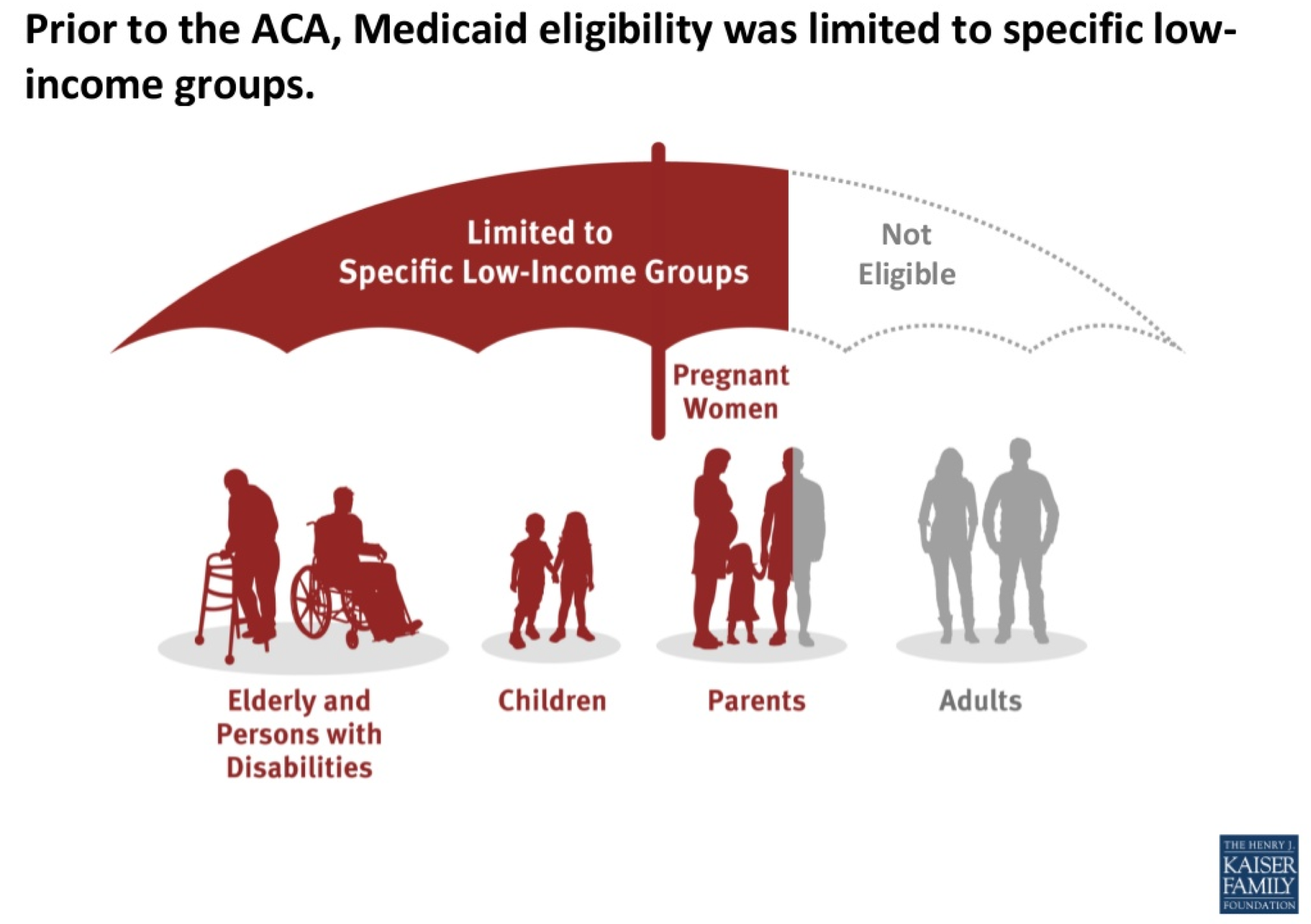 Status of Medicaid Expansion as of Sept 2023
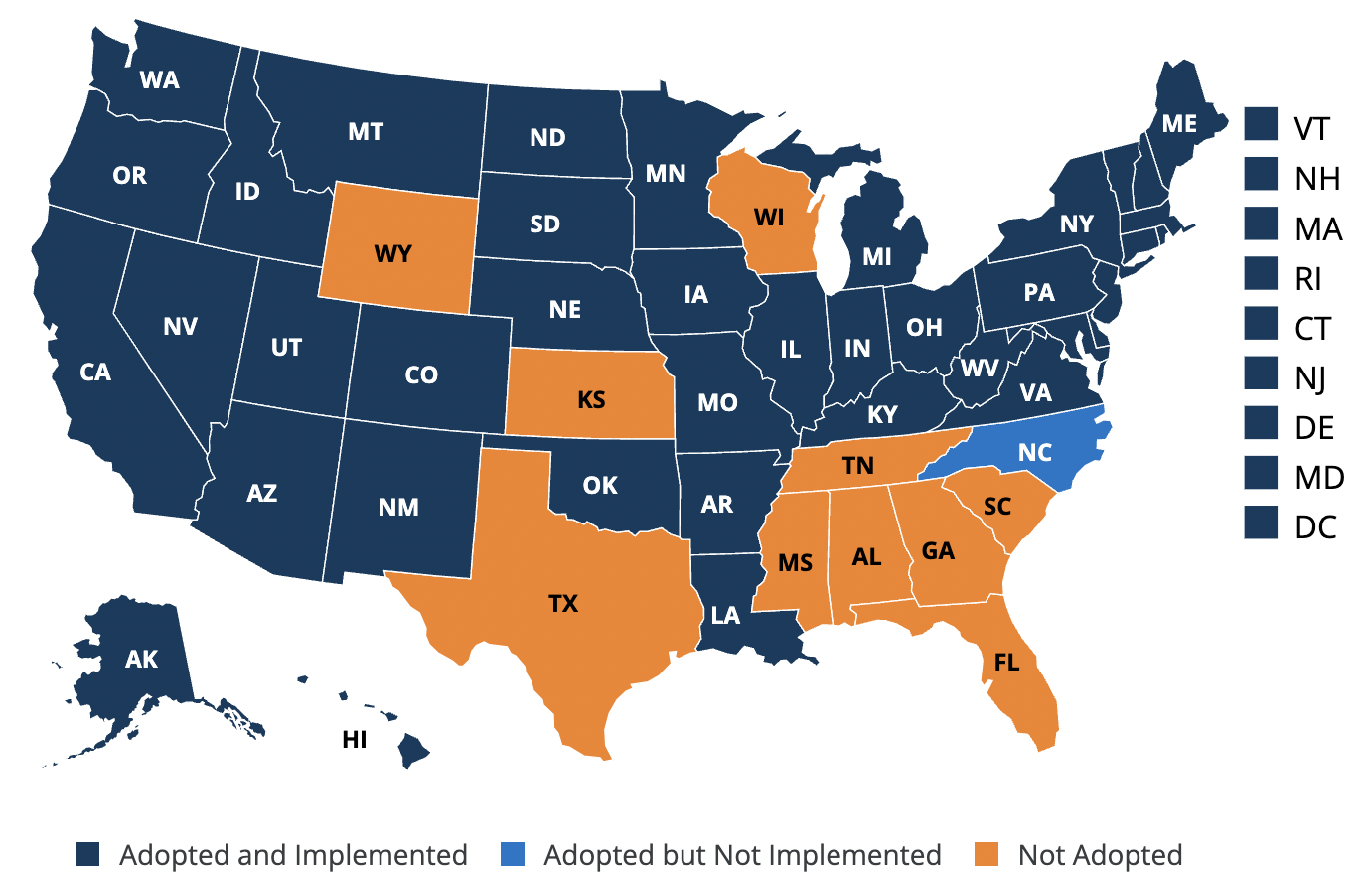 Source: Status of State Medicaid expansion Decisions: Interactive Map | KFF. (2023, September 26). KFF. https://www.kff.org/medicaid/issue-brief/status-of-state-medicaid-expansion-decisions-interactive-map/
Medicaid Enrollment: 
A Cross-Section of America
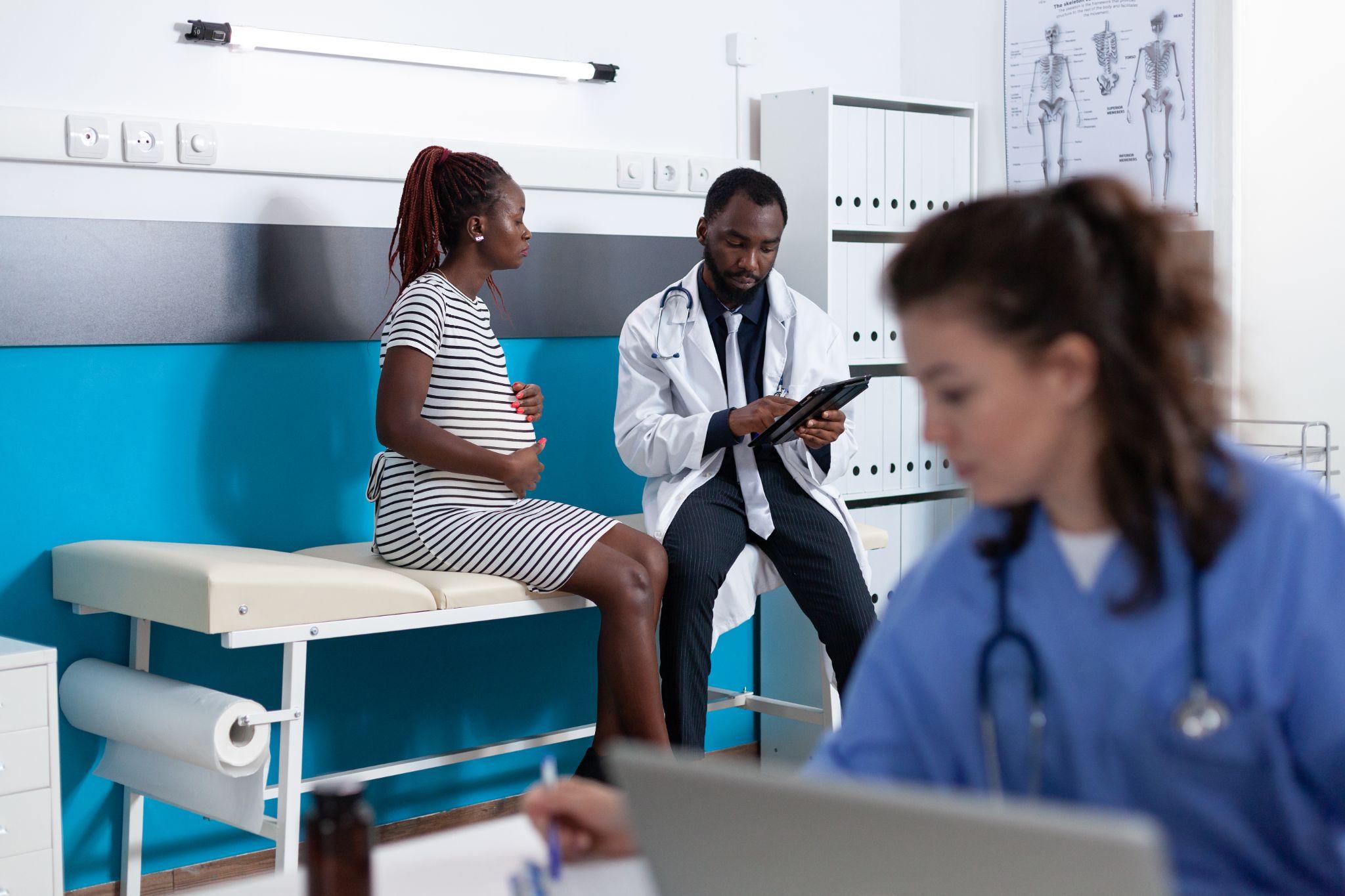 Examples of Medicaid Mandatory Benefits
Inpatient hospital services
Outpatient hospital services
EPSDT: Early and Periodic Screening, Diagnostic, and Treatment Services
Nursing Facility Services
Home health services
Physician services
Laboratory and X-ray services
Family planning services
Early and Periodic Screening, Diagnostic and Treatment
The regulation says:
“...early and periodic screening and diagnosis of eligible Medicaid beneficiaries under age 21 to ascertain physical and mental defects, and providing treatment to correct or ameliorate defects and chronic conditions found”

Which means:
Any service that is medically required to promote a child’s health and well-being should be covered under Medicaid
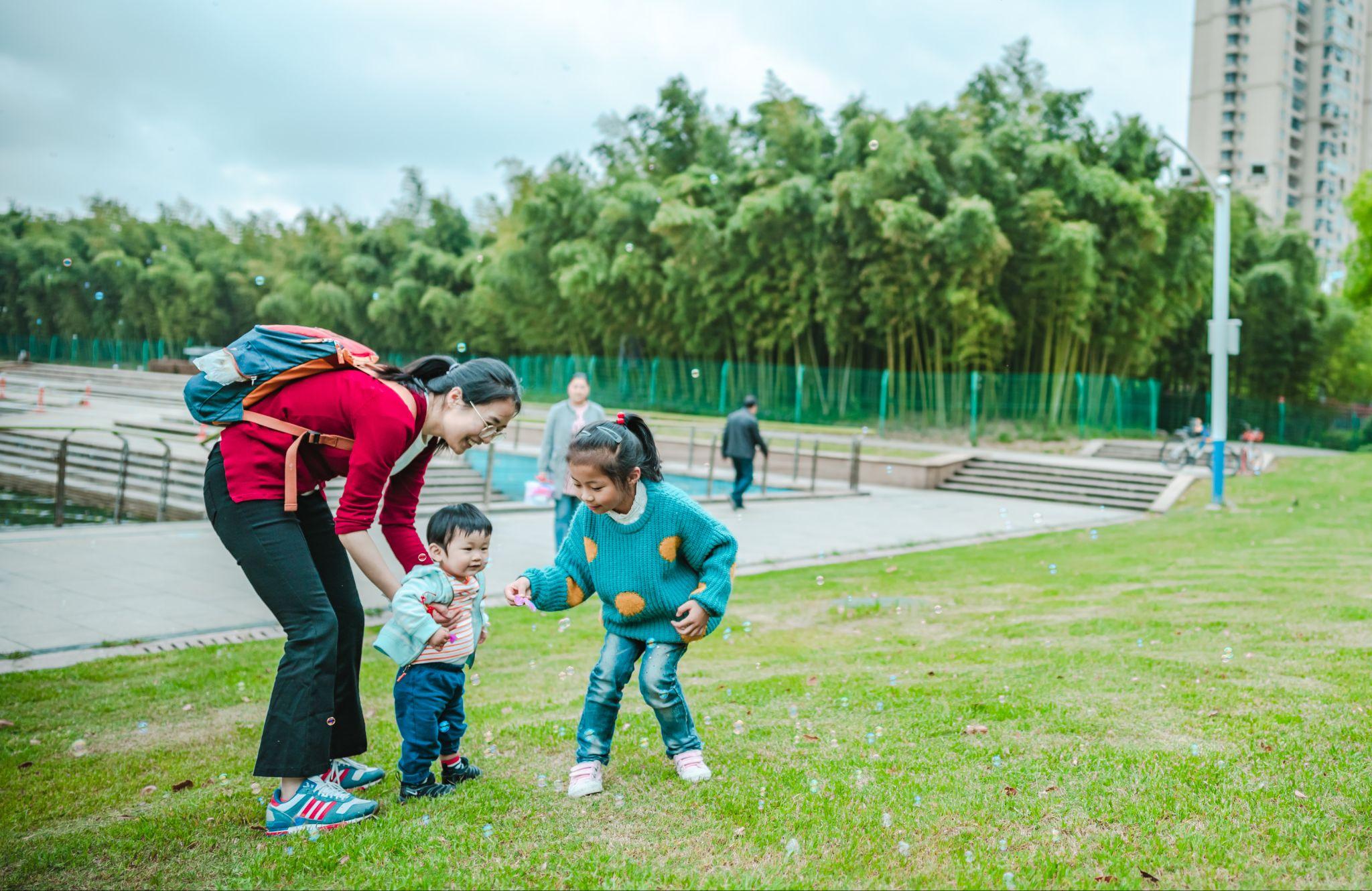 Medicaid and Food Insecurity
SNAP and Health Outcomes
Participants more likely to report excellent or very good health than low-income non-participants.
Low-income SNAP participants incur nearly 25% less in medical costs each year than low-income non-participants.
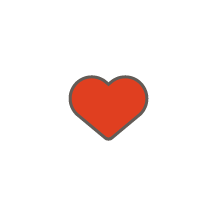 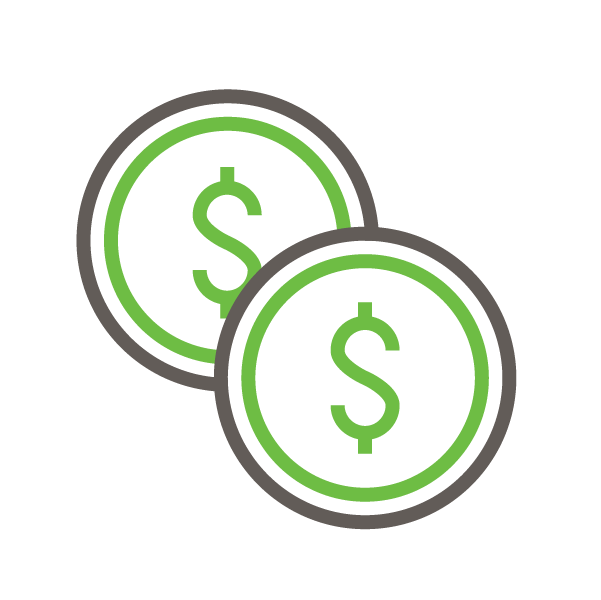 Source: SNAP Is Linked With Improved Health Outcomes and Lower Health Care Costs. (2022, December 14). CBPP. https://www.cbpp.org/research/food-assistance/snap-is-linked-with-improved-health-outcomes-and-lower-health-care-costs
The WIC program covers…
Foods to supplement diet, including: 
Baby food
Fruits and vegetables
Whole grain breads and cereals
Other resources and supports:
Health screening
Nutrition and breastfeeding counseling 
Immunization screening and referral
Substance use referral
Source:WIC Fact Sheet, https://www.fns.usda.gov/wic/wic-fact-sheet
[Speaker Notes: Need citation]
WIC Enrollment Gap
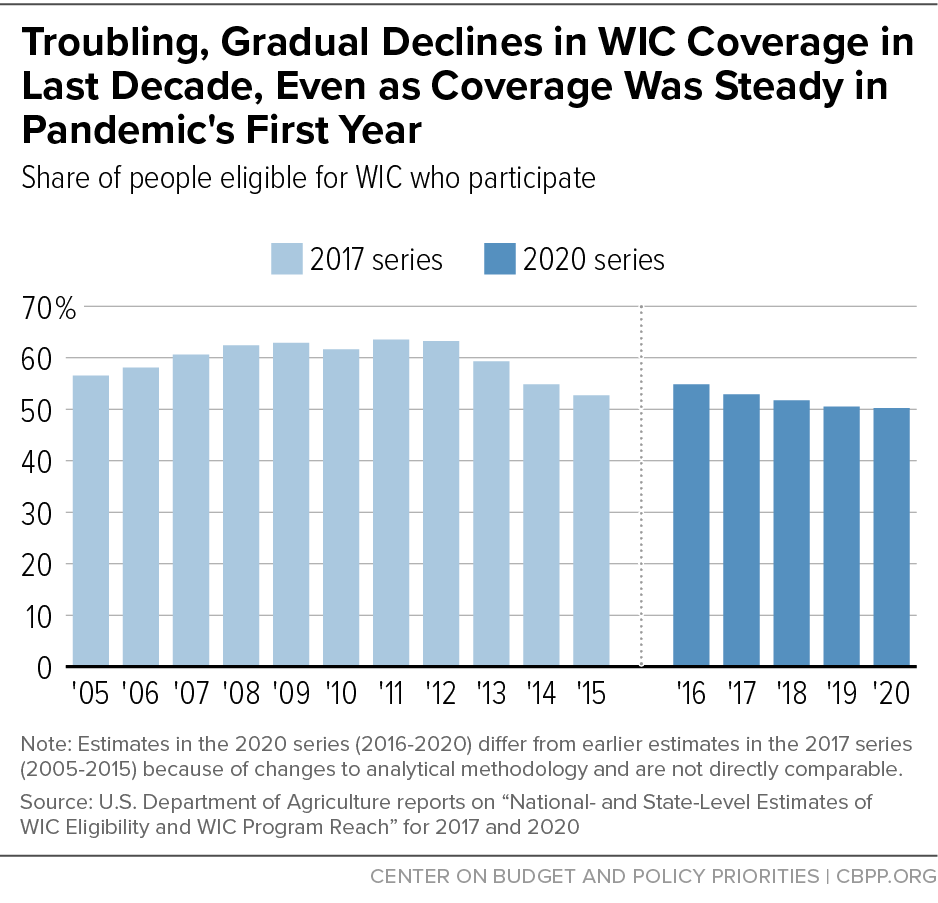 In 2020:
The monthly WIC-eligible population was 12.51 million people
The WIC enrollment rate was only 50.2%
Leaving Module 2
Key Takeaways
Each state has different criteria on who is eligible for Medicaid.
Medicaid benefits include a mandate to support treatments that address the health needs of children.
There are Medicaid enrollees who are eligible but not enrolled in SNAP and WIC.
There is an opportunity to connect Medicaid enrollees to SNAP and WIC.
Task:
Using the State Overview pages on the CMS website, find out who in your state can receive Medicaid and what benefits are covered.
Module 3:
Food Insecurity, Healthcare Utilization, and Health Outcomes
Why Should Medicaid Focus on Food?
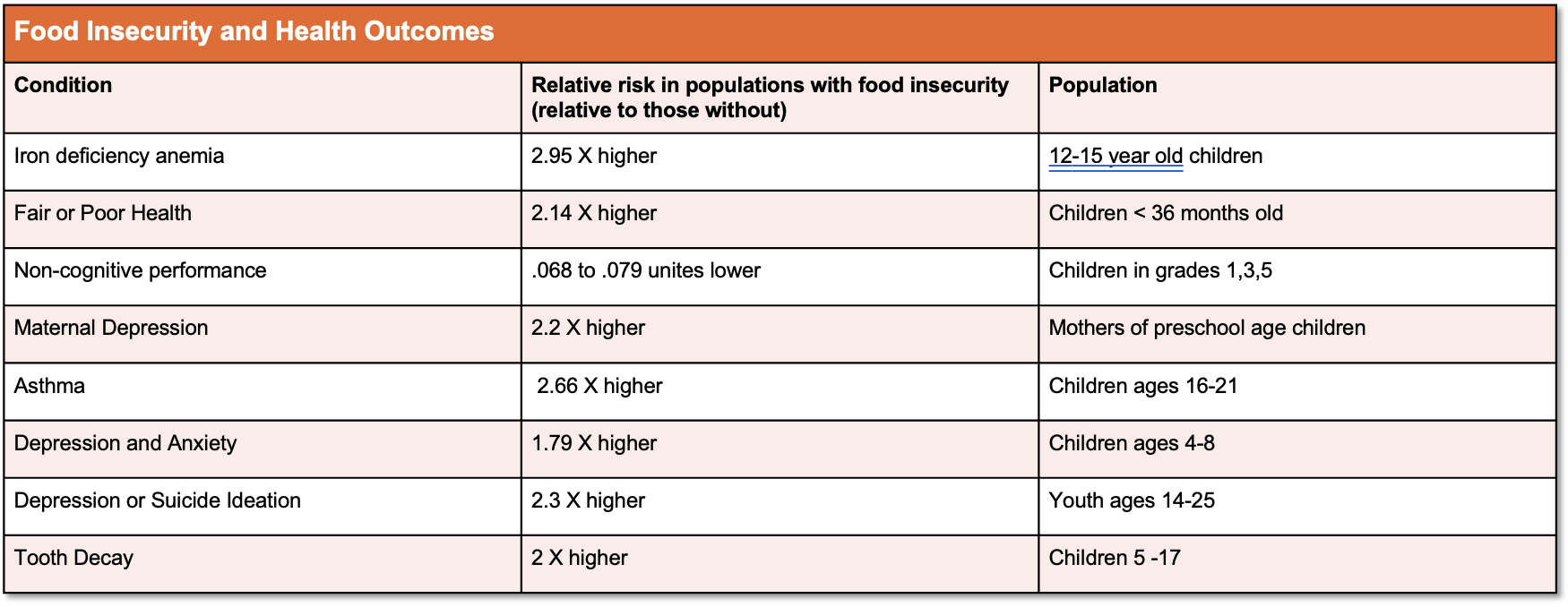 Source: Gundersen, C., & Ziliak, J. P. (2015). Food insecurity and health outcomes. Health Affairs, 34(11), 1830–1839. https://doi.org/10.1377/hlthaff.2015.0645
Food Insecurity and Healthcare Utilization
Food Insecurity and Healthcare Utilization
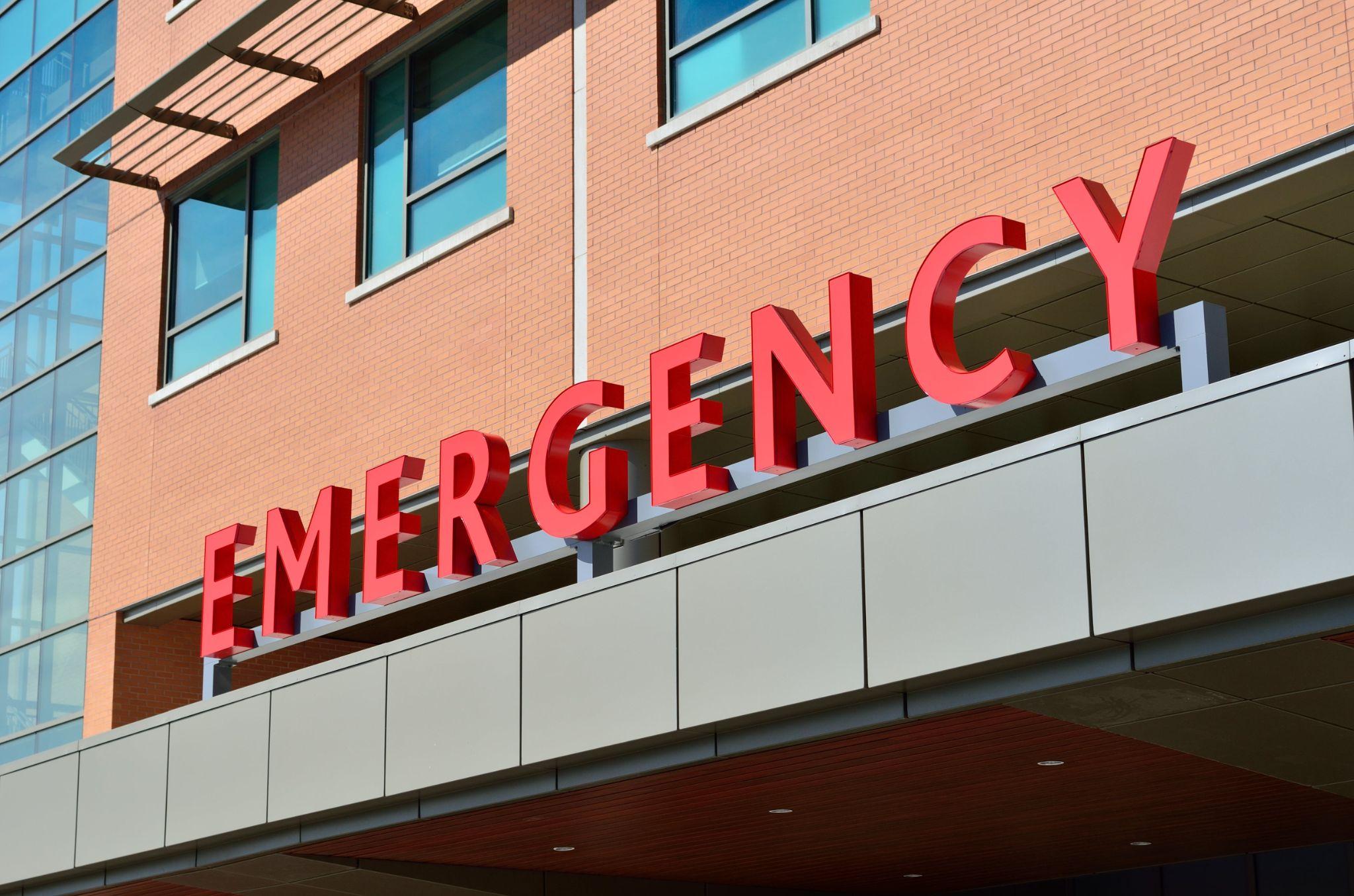 Food insecurity is correlated with higher healthcare utilization and costs in adults 
Children experiencing food insecurity are more likely to use the Emergency Room and lack access to routine care
Gundersen, C., & Ziliak, J. P. (2015). Food Insecurity And Health Outcomes. Health Affairs, 34(11), 1830–1839. https://doi.org/10.1377/hlthaff.2015.0645 

Peltz A and Garg A. Food Insecurity and Health Care Use. Pediatrics. 2019;144(4):e20190347
Food Insecurity and Health Equity
Food Insecurity and Health Equity
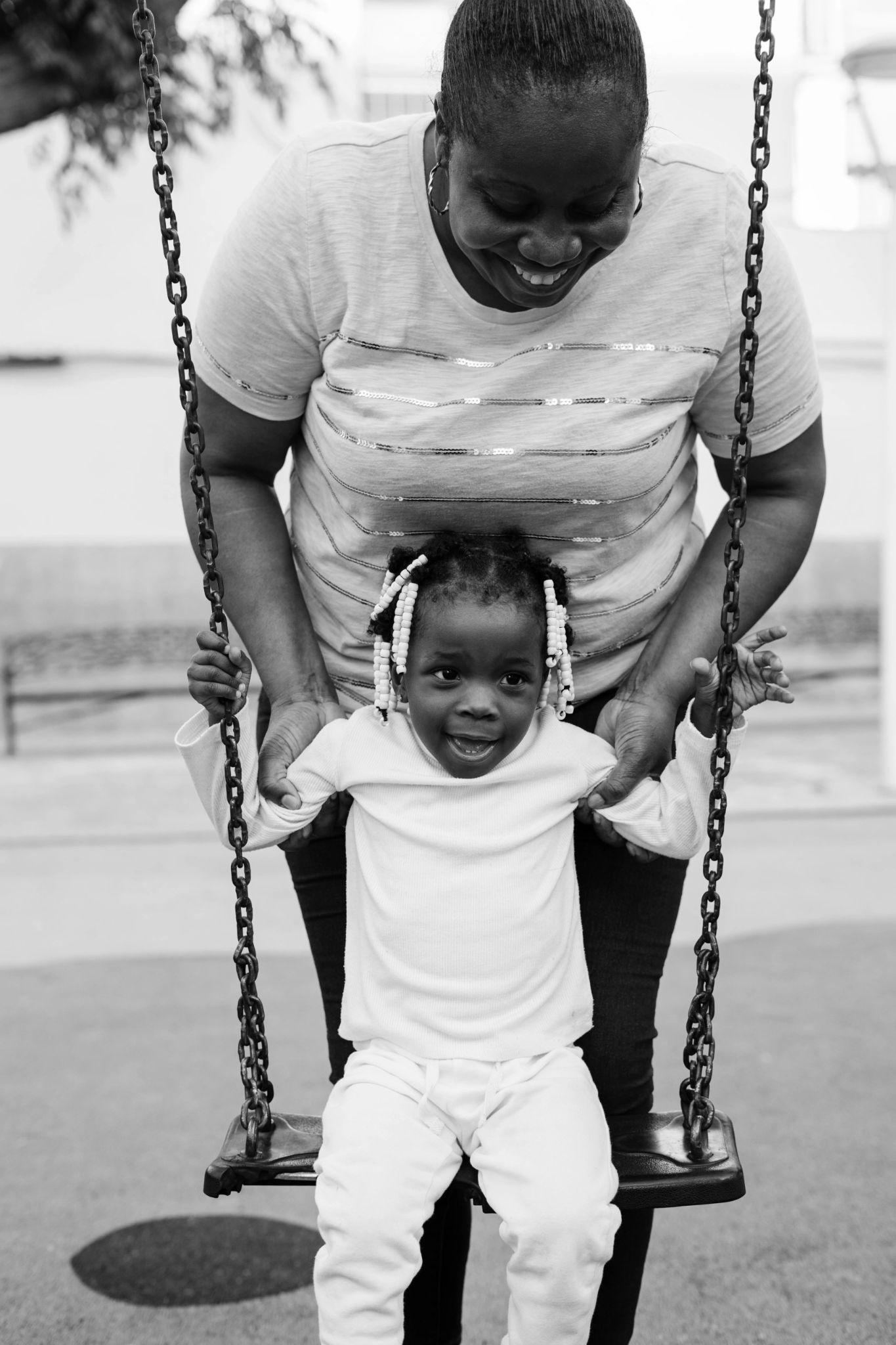 Food insecurity disproportionately affects Black and Hispanic households:
In 2020, Black non-Hispanic households were over 2 times more likely to be food insecure than the national average (21.7 percent versus 10.5 percent, respectively) 
Among Hispanic households, the prevalence of food insecurity was 17.2 percent compared to the national average of 10.5 percent
Source: U.S. Department of Health and Human Services & Office of Disease Prevention and Health Promotion. (n.d.). Food insecurity. Healthy People 2030
Leaving Module 3
Key Takeaway
Food insecurity impacts health, health equity and healthcare costs and could be a critical way for Medicaid agencies, payers and providers to achieve their goals.
Build the Case: 

What are your state’s Medicaid priorities around cost and utilization?
What would be the most impactful activities for the Medicaid agencies, payers or providers to engage in regarding food insecurity?
Module 4:
Medicaid Delivery Systems and Financing
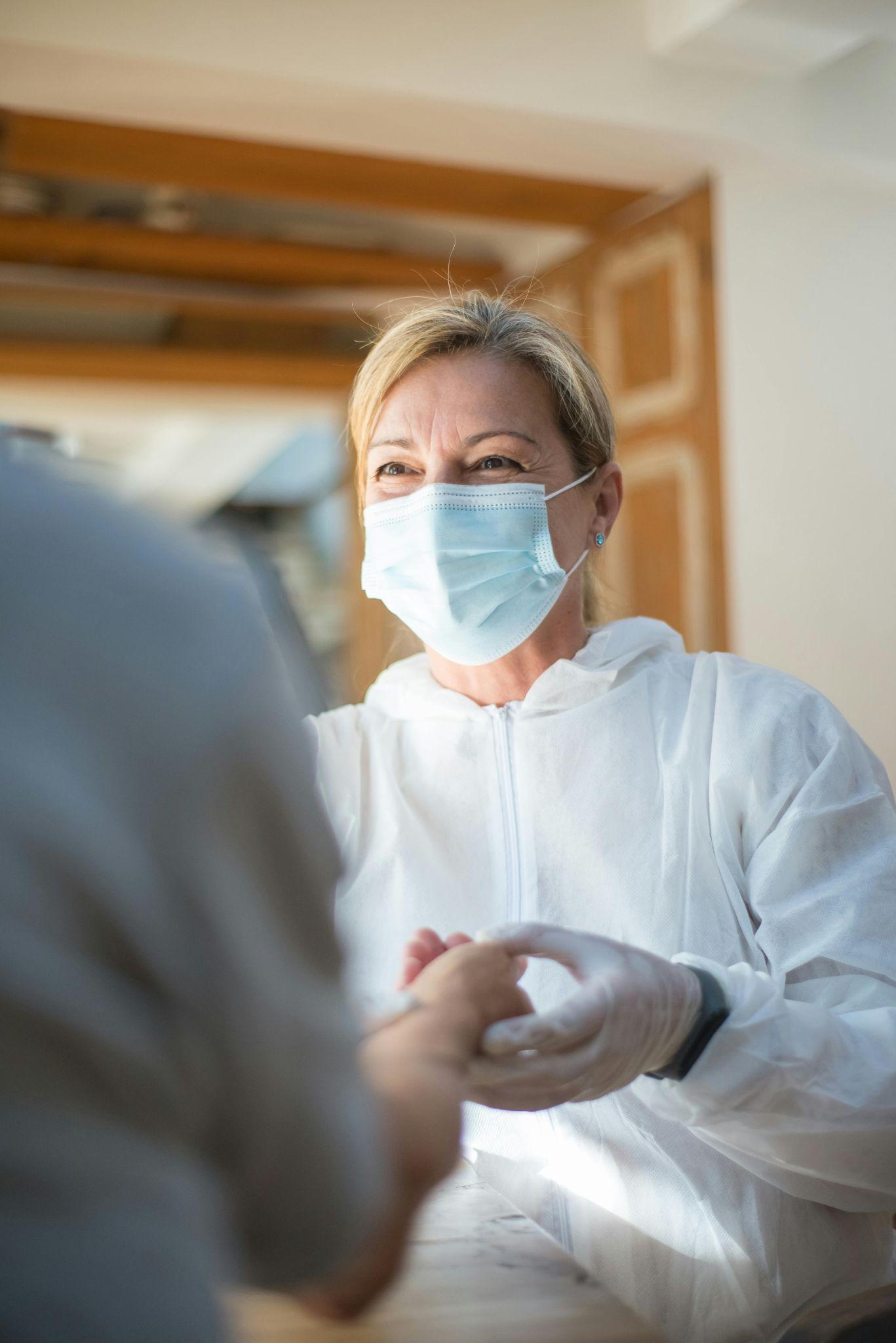 Total Medicaid spending in FY 2021
$728 Billion
$728 Billion
Source: Total Medicaid Spending FY21, KFF
Source: Medicaid Financing: The Basics | KFF. (2023, April 14). KFF. https://www.kff.org/medicaid/issue-brief/medicaid-financing-the-basics/
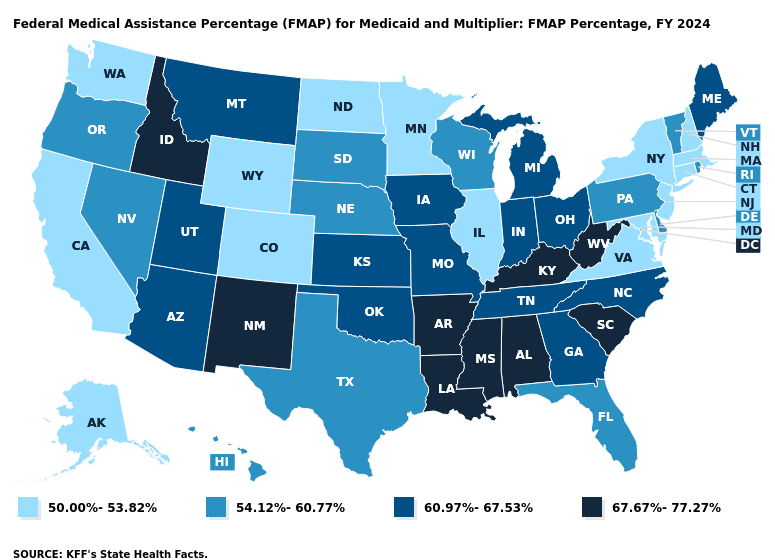 Medicaid is funded by both states and the federal government
Distribution of Total State Budgets SFY 2016
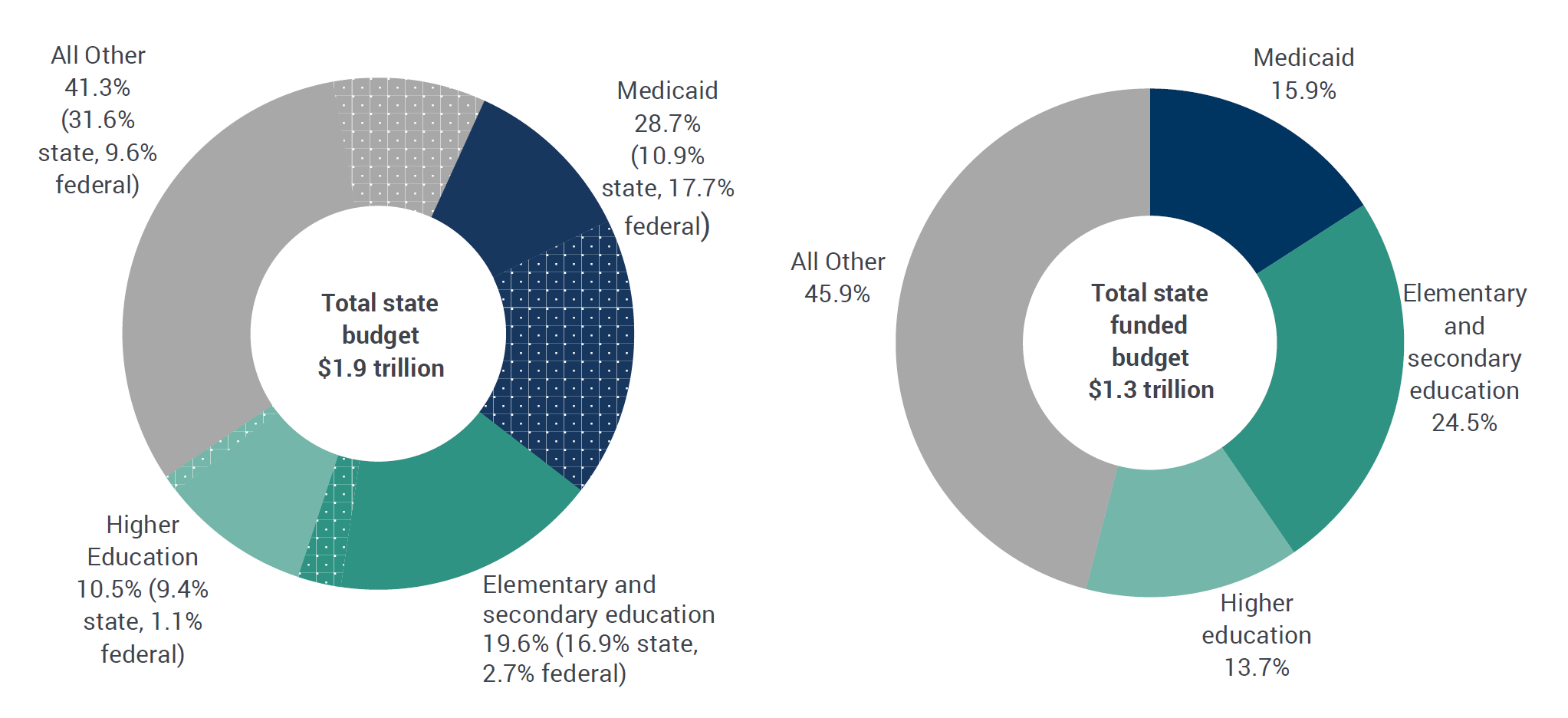 Source: MACPAC analysis of data in National Association of State Budget Officers 2017.
Medicaid Delivery Systems
Managed Care Organizations
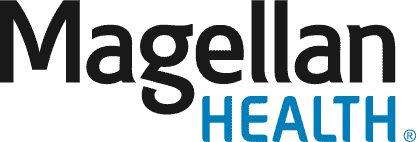 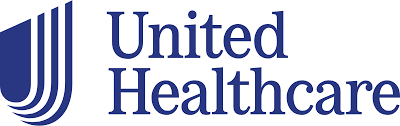 Private insurance companies that are hired by the state to provide coverage for Medicaid enrollees
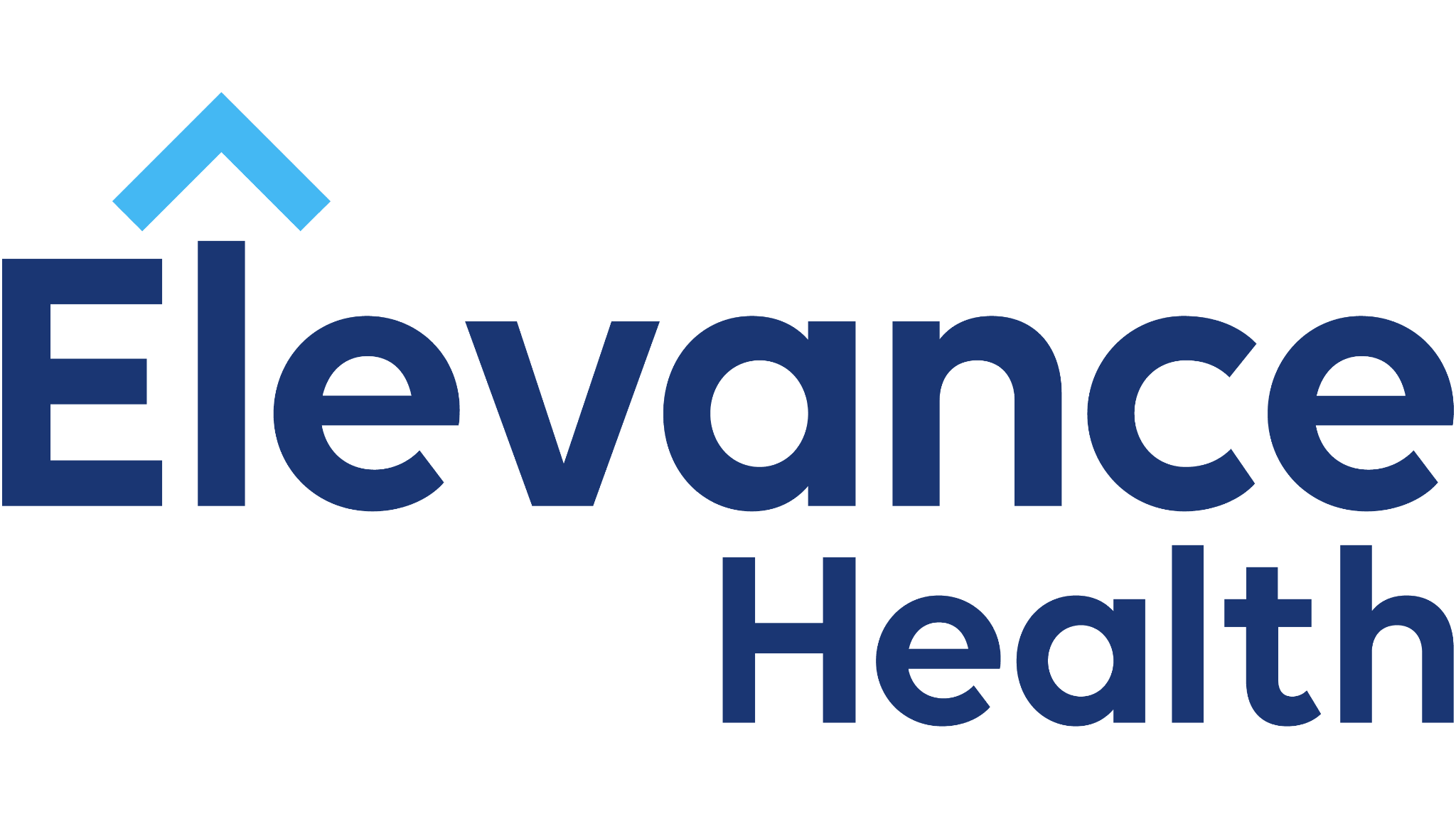 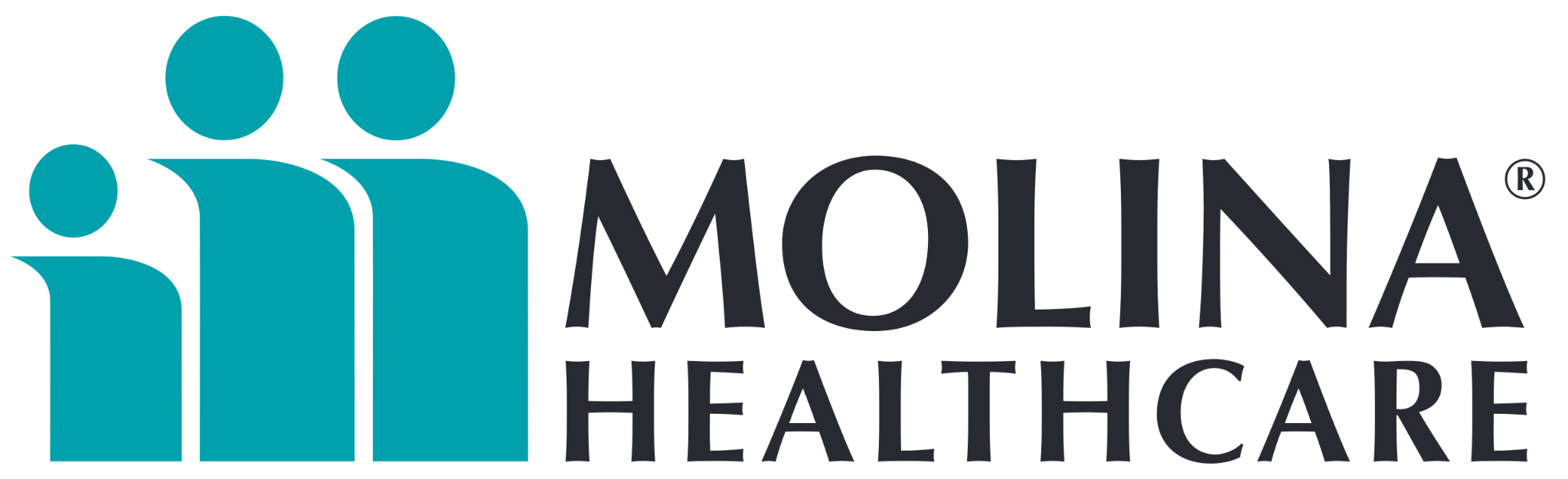 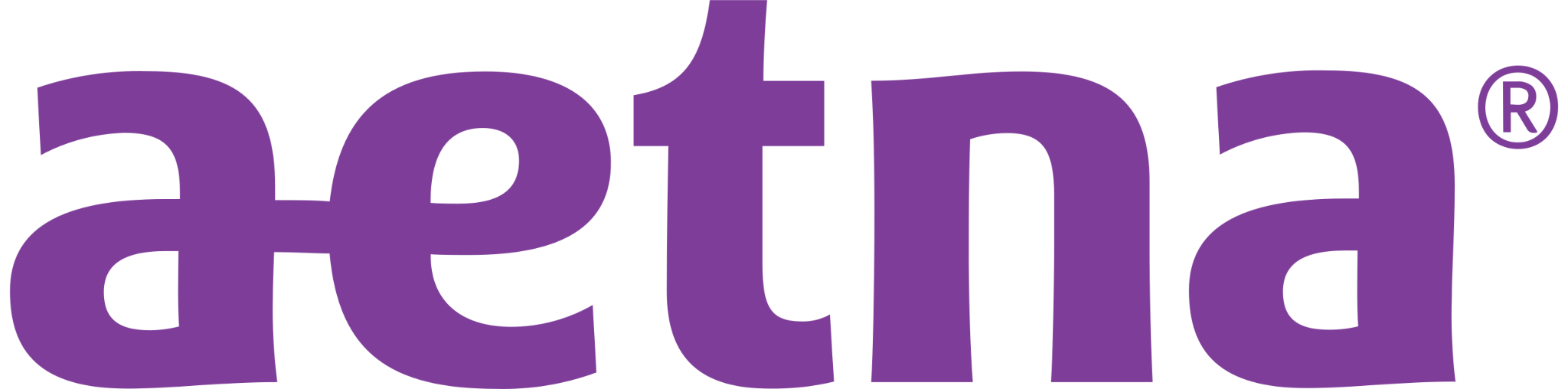 Full or Comprehensive Risk Contracts
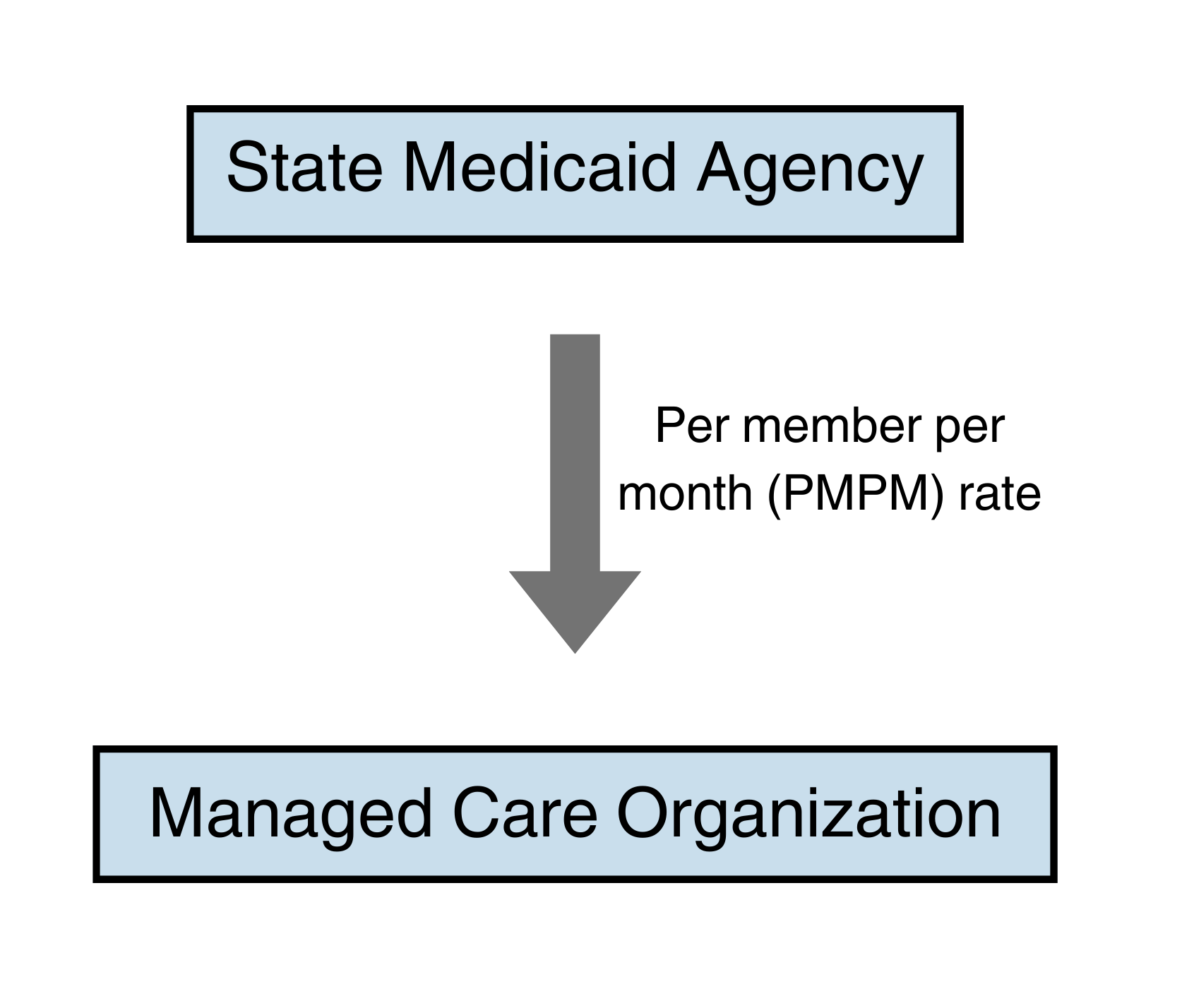 MCOs are paid a capitation rate (per member per month rate) by the state 
MCOs are responsible for providing all healthcare services
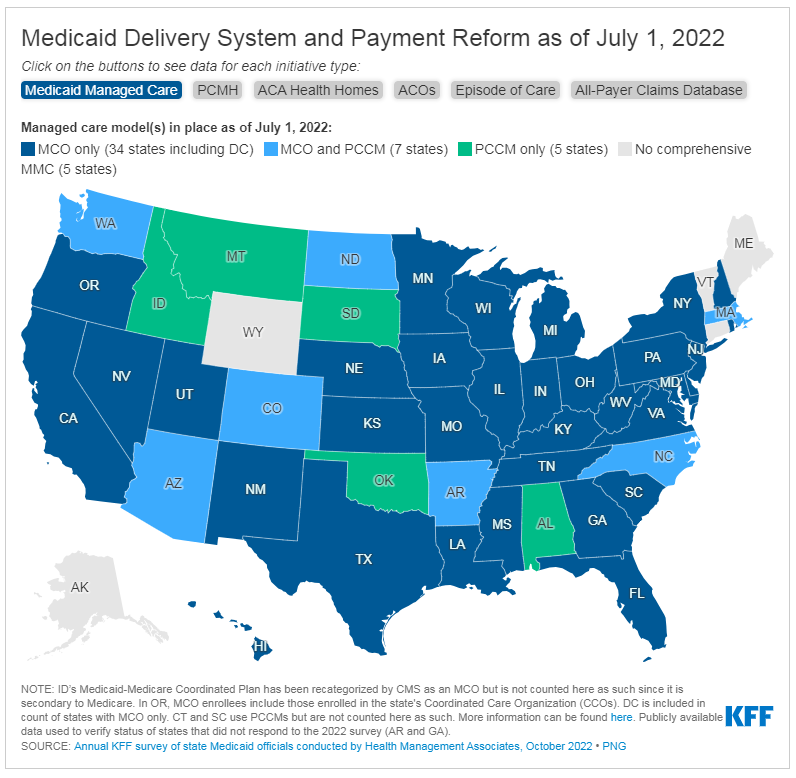 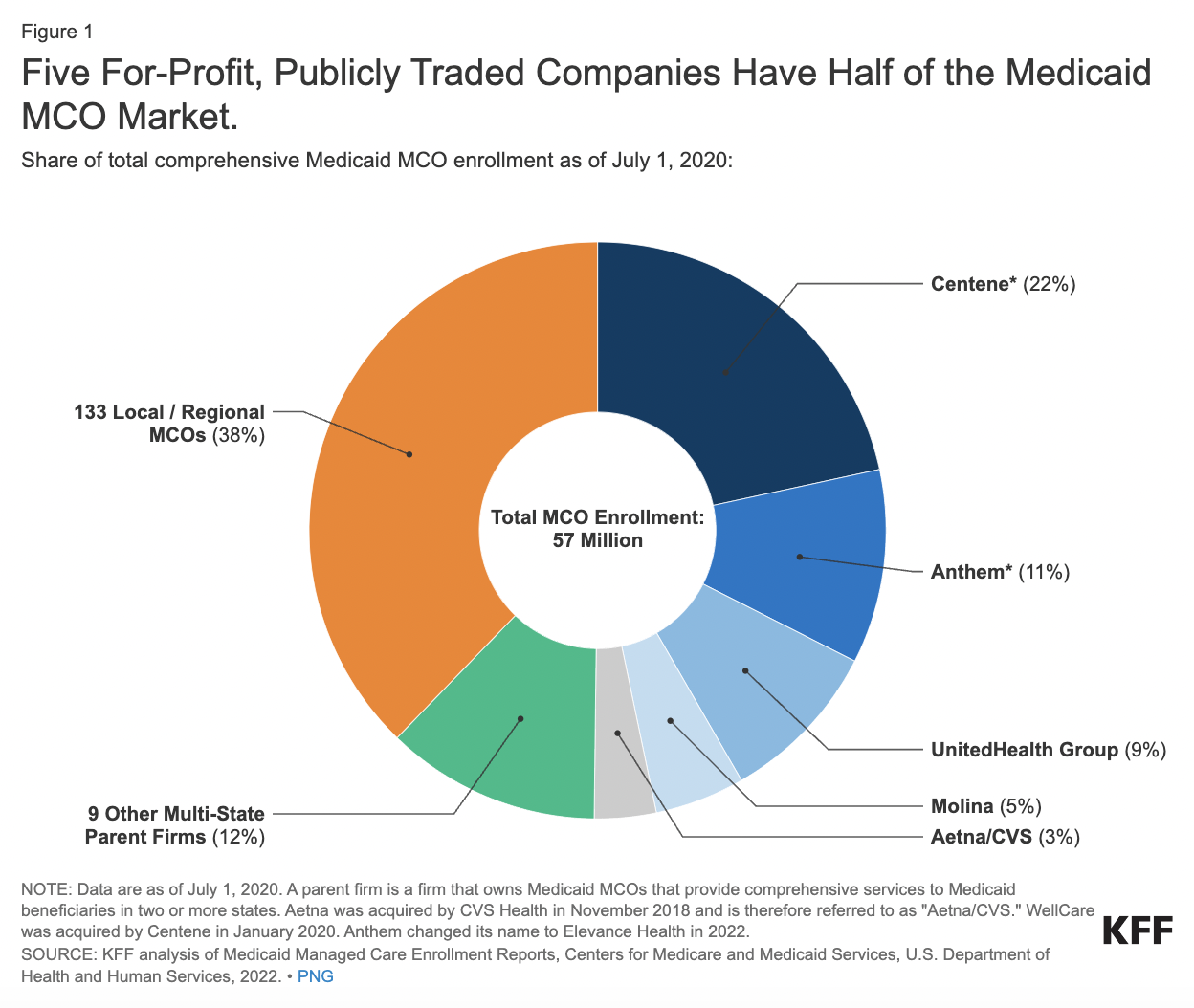 Source: A closer look at the five largest publicly traded companies operating Medicaid Managed care plans | KFF. (2023, July 6). KFF. https://www.kff.org/medicaid/issue-brief/a-closer-look-at-the-five-largest-publicly-traded-companies-operating-medicaid-managed-care-plans/
Value Based Payment
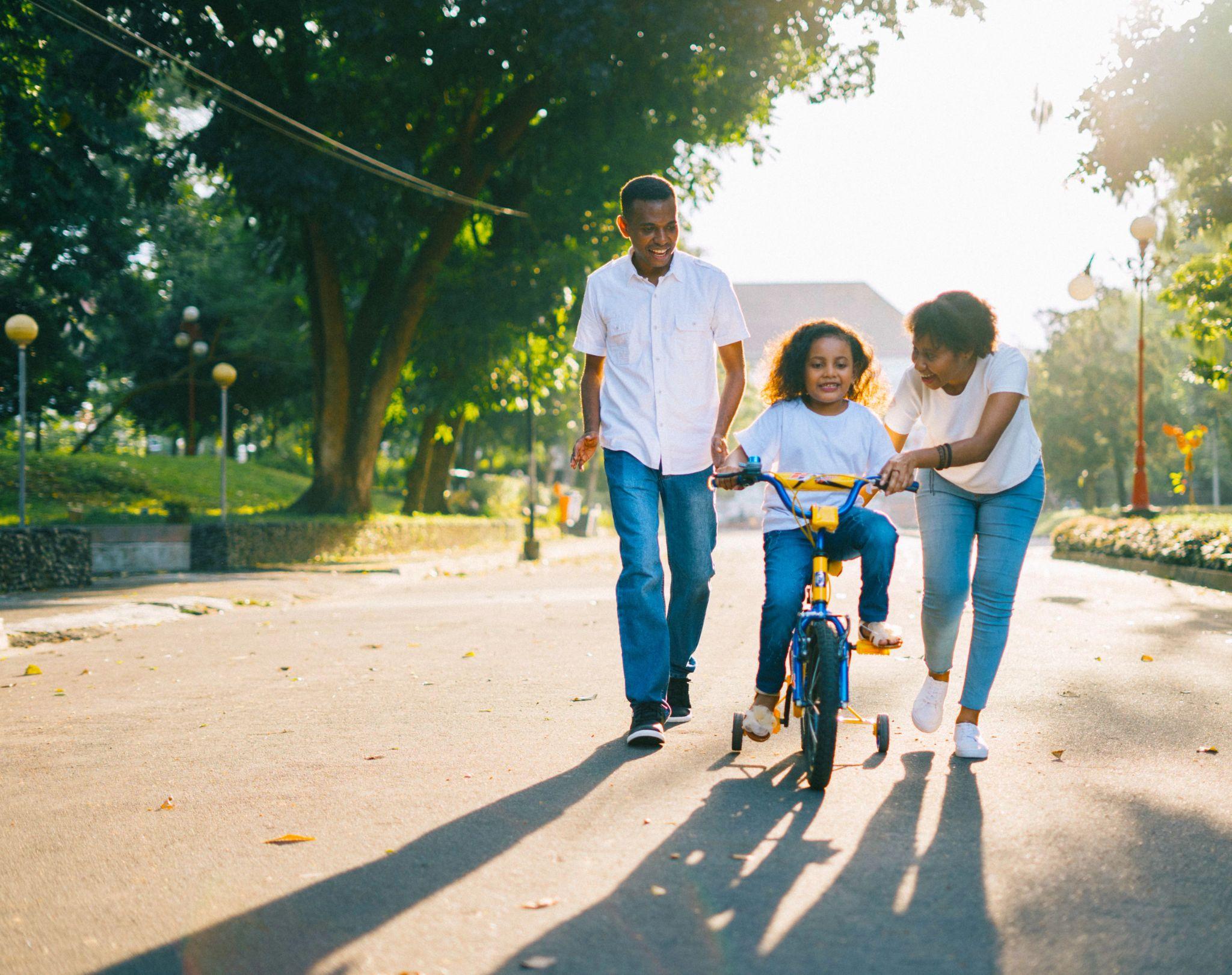 Reimbursing for improved outcomes (or for value) rather than just reimbursing for services
Metrics for measuring outcomes may relate to food security
Leaving Module 4
Key Takeaway
Medicaid is funded by both the federal government and states. 

Many states have managed care as their delivery system and managed care organizations are selected through a competitive process.
Task:

Identify whether or not your Medicaid program has Managed Care, who is enrolled in that managed care and what general services are covered by Managed Care.

Who are the current managed care companies?
Does your state have a different structure than managed care?
Are there any quality incentives tied to funding?
Leaving Module 4
Example Medicaid Webpage
Search Terms for Medicaid Contracts:

Food Insecurity
Health Related Social Needs
Social Determinants/Drivers of Health
SNAP
WIC
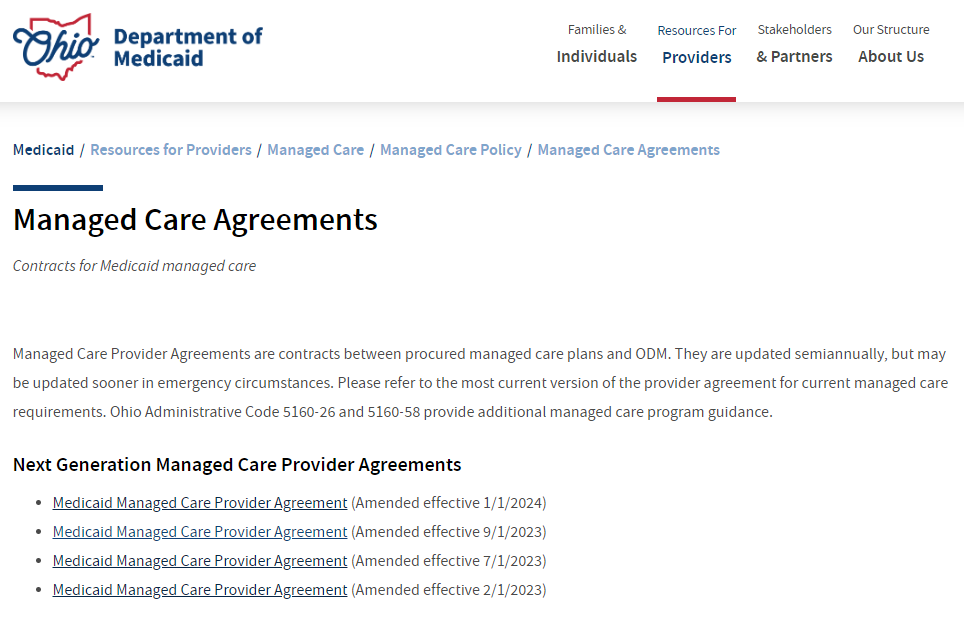 https://medicaid.ohio.gov/resources-for-providers/managed-care/mc-policy/managed-care-agreements/managed-care-agreements
Module 5:
Medicaid Policy Levers to Address Social Needs
State Plan Amendments
Medicaid Waivers
Section 1115 Demonstration Waivers
Allow states to test new approaches in Medicaid
CMS interest in waivers that address Health Related Social Needs (HRSNs), like food and housing 
HRSN expenditure cannot exceed 3% of state’s annual total Medicaid spend. Up to 15% of HRSN spend can be used for infrastructure.
Allowable nutrition services include:
Nutritional counseling and education
Medically tailored meals
Food pantry stocking
Fruit and vegetable prescriptions
Source: Jantz, K. (2023, August 3). Medicaid flexibilities to address Health-Related social needs: A stakeholders guide. HealthBegins. https://healthbegins.org/medicaid-flexibilities-to-address-health-related-social-needs-a-stakeholders-guide/
Managed Care Flexibilities
Capitation Rate
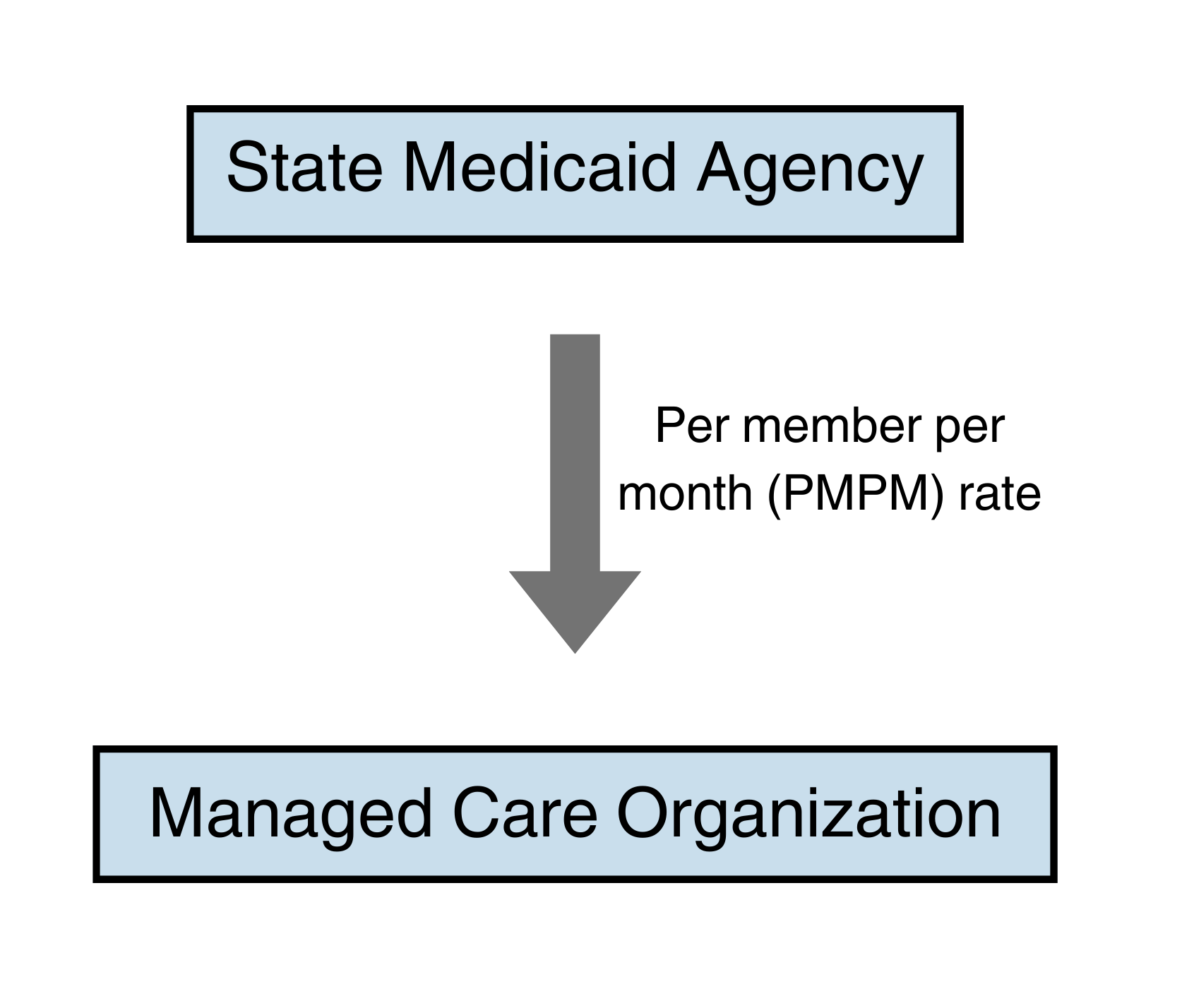 Definition: a fixed amount of money that health organizations are paid, usually at a per member per month (PMPM) rate 

MCOs assume risk for costs above capitation rate
They can invest in innovative solutions to improve cost and lower health costs
Managed Care Contract Requirements
States can create requirements for MCOs around food security in their contract, such as:
Social needs screening
Engagement in social health information exchanges
Care coordination 
Community navigation
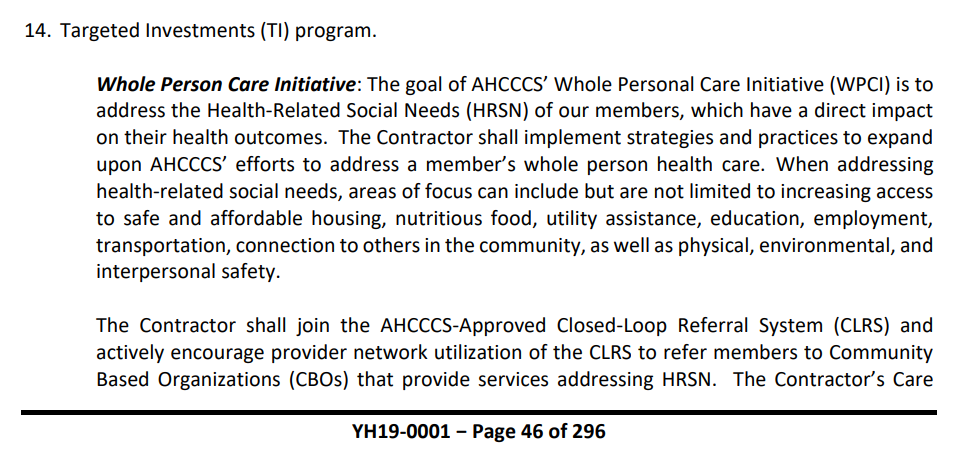 Source: Arizona Health Cost Containment System Contract YH19-0001
Other Ways Managed Care Can Invest in Food
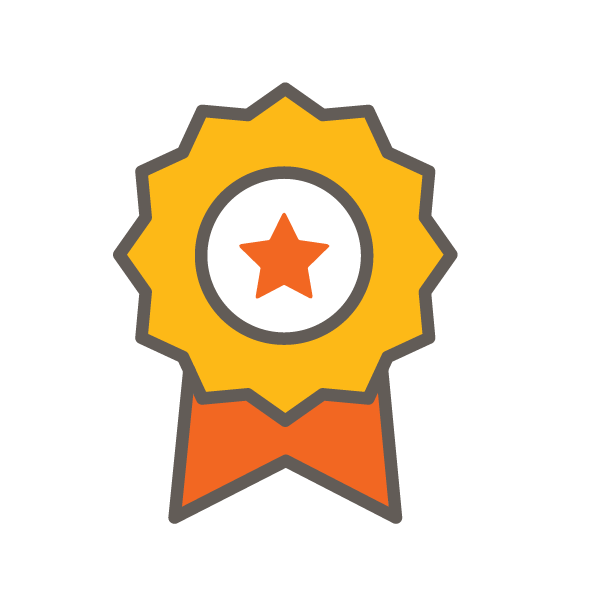 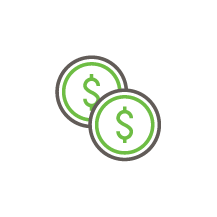 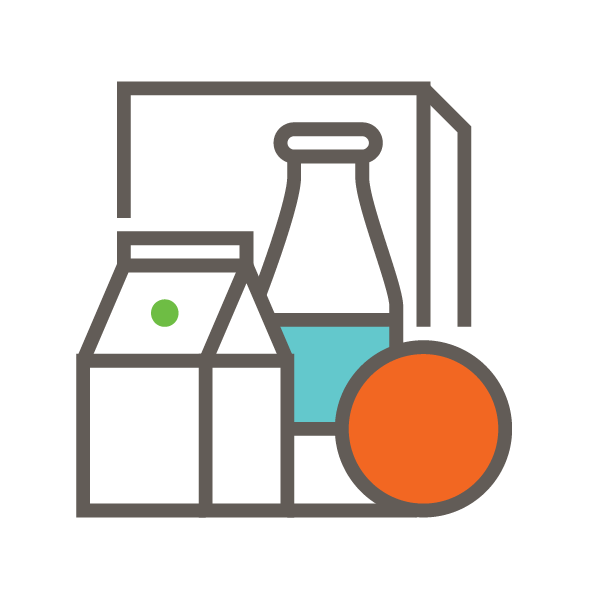 In Lieu of Services (ILOS)
Medically appropriate, cost-effective substitute for a state plan service 
Example: MCOs can offer medically tailored meals after a hospital stay in lieu of a future hospital readmission
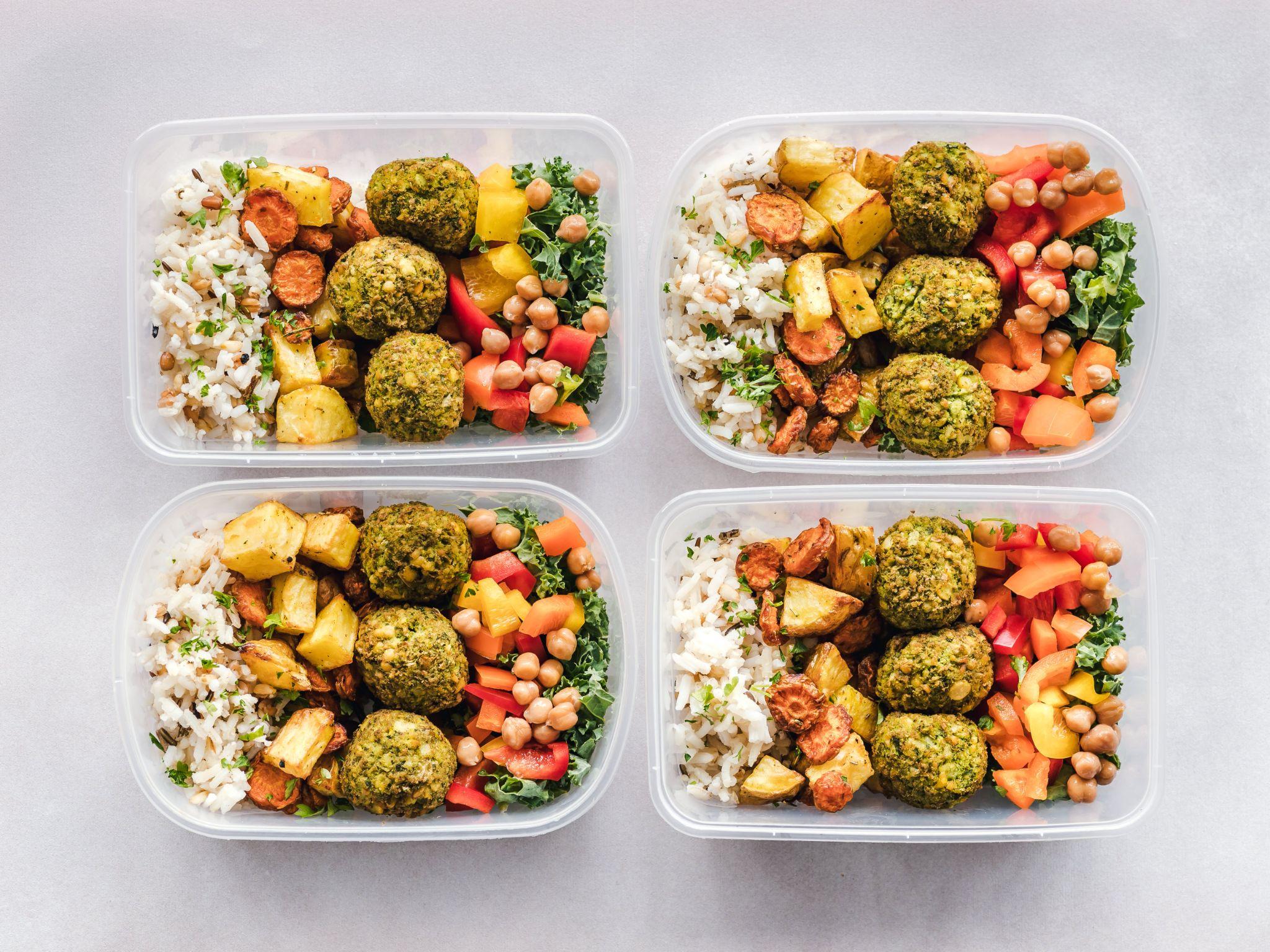 In Lieu of Services (ILOS)
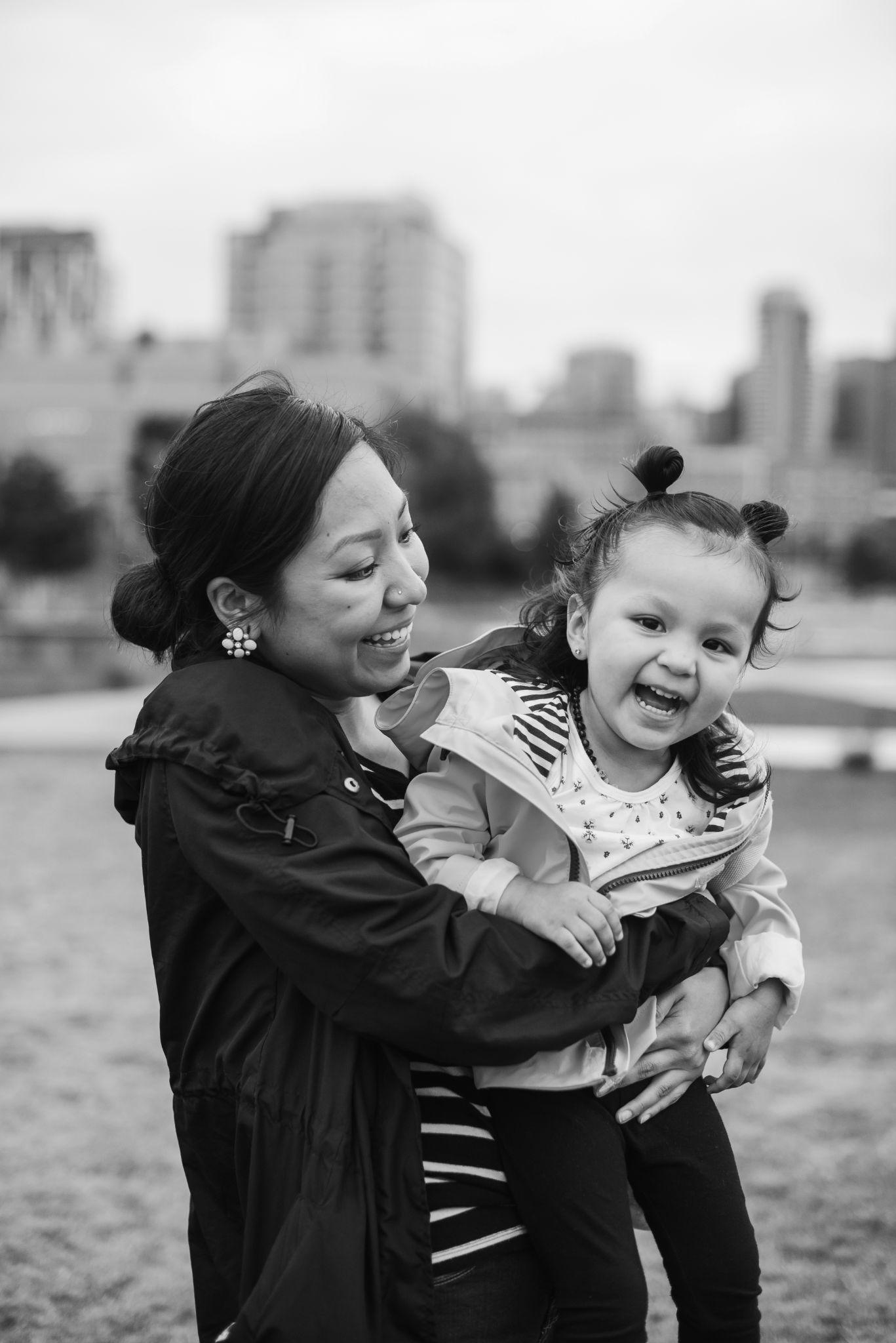 Considerations:
Easier to get approval than 1115 Waivers 
Only offered through managed care so certain populations may not benefit, such as some Tribal Members
Cannot cover infrastructure costs 
MCOs can decide if they want to offer the service
Leaving Module 5
Key Takeaway
There are different options to address food insecurity in Medicaid and each has their own rules and opportunities.
Consider:

What array of services are most important to address the food and nutrition gaps in Medicaid for children and families and what changes to the systems of food supports would be needed to deliver those benefits?